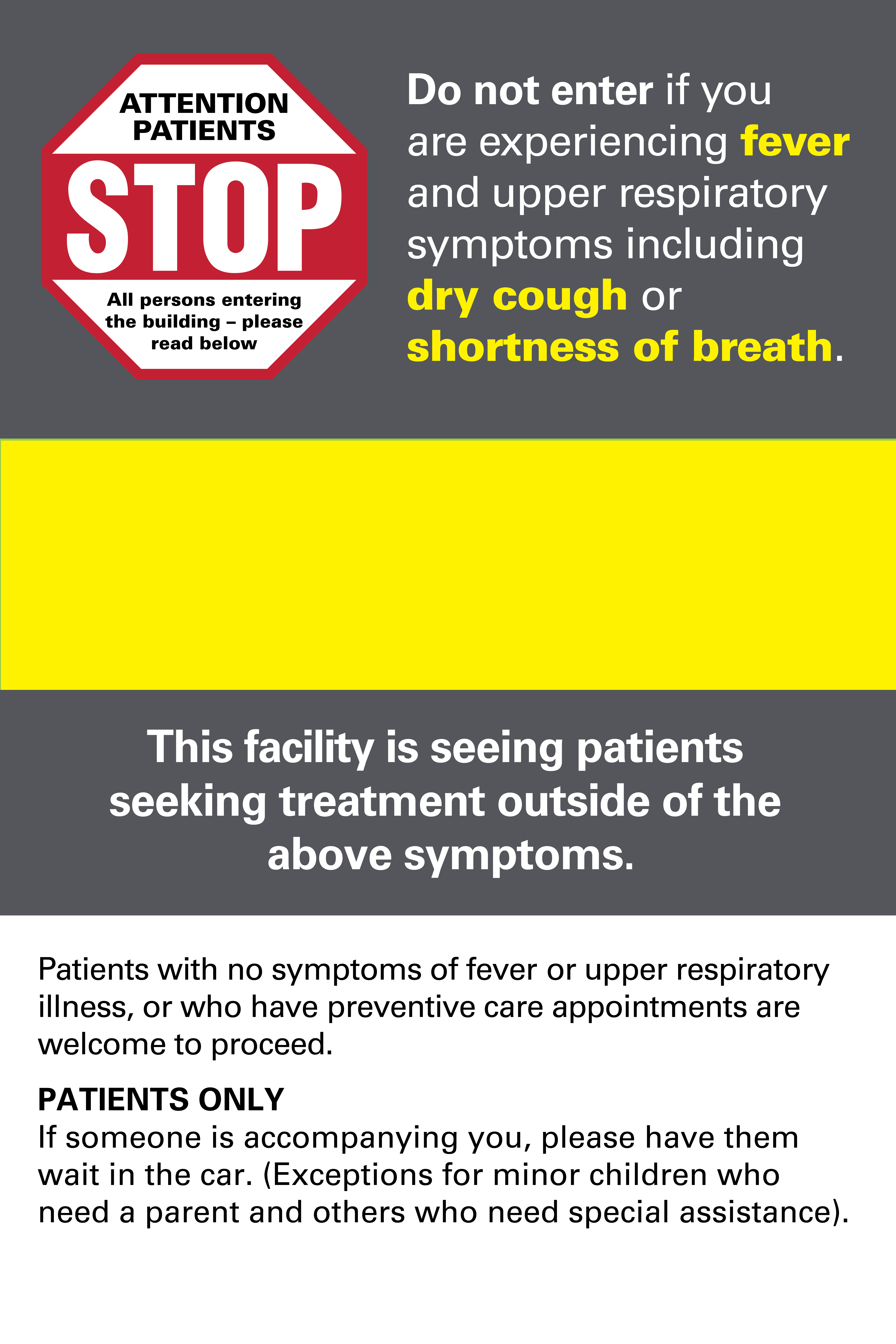 For patients experiencing fever or upper respiratory symptoms, <LOCAL INSTRUCTIONS HERE >
RHM Logo